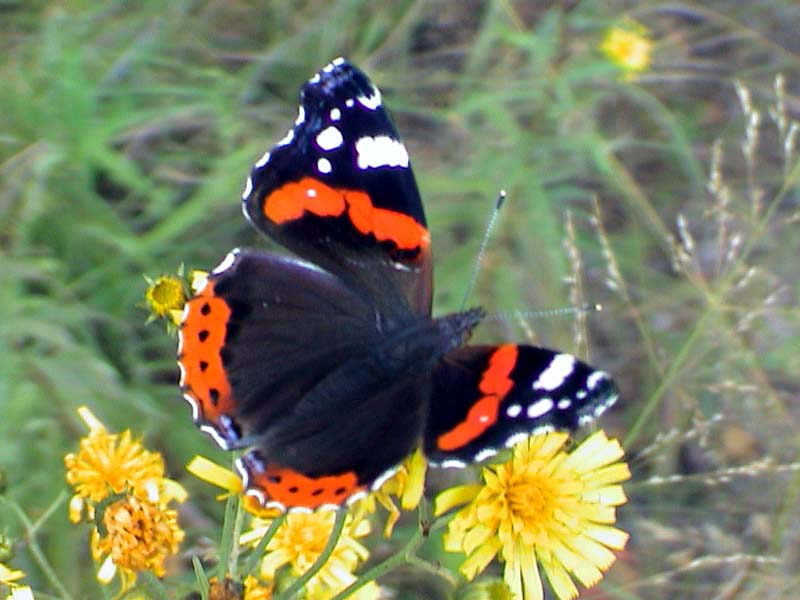 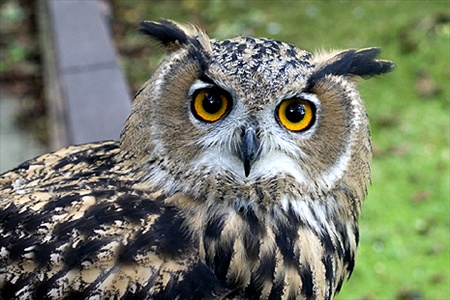 Кругообіг речовин
І потік енергії в екосистемах
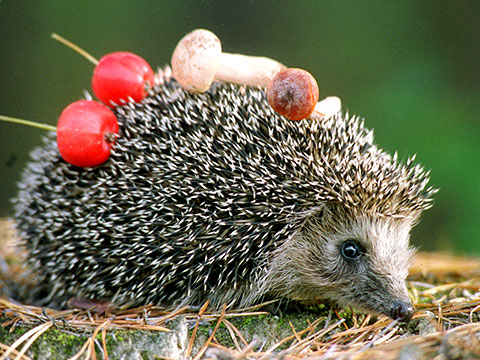 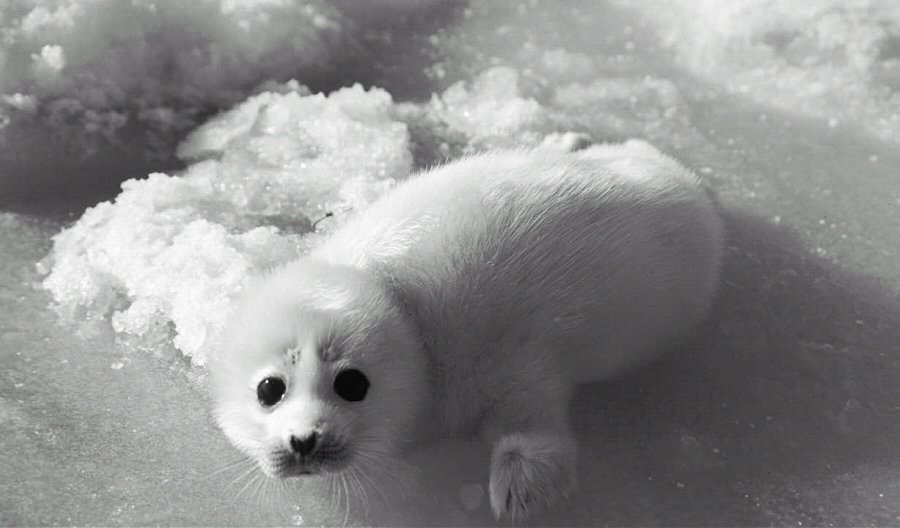 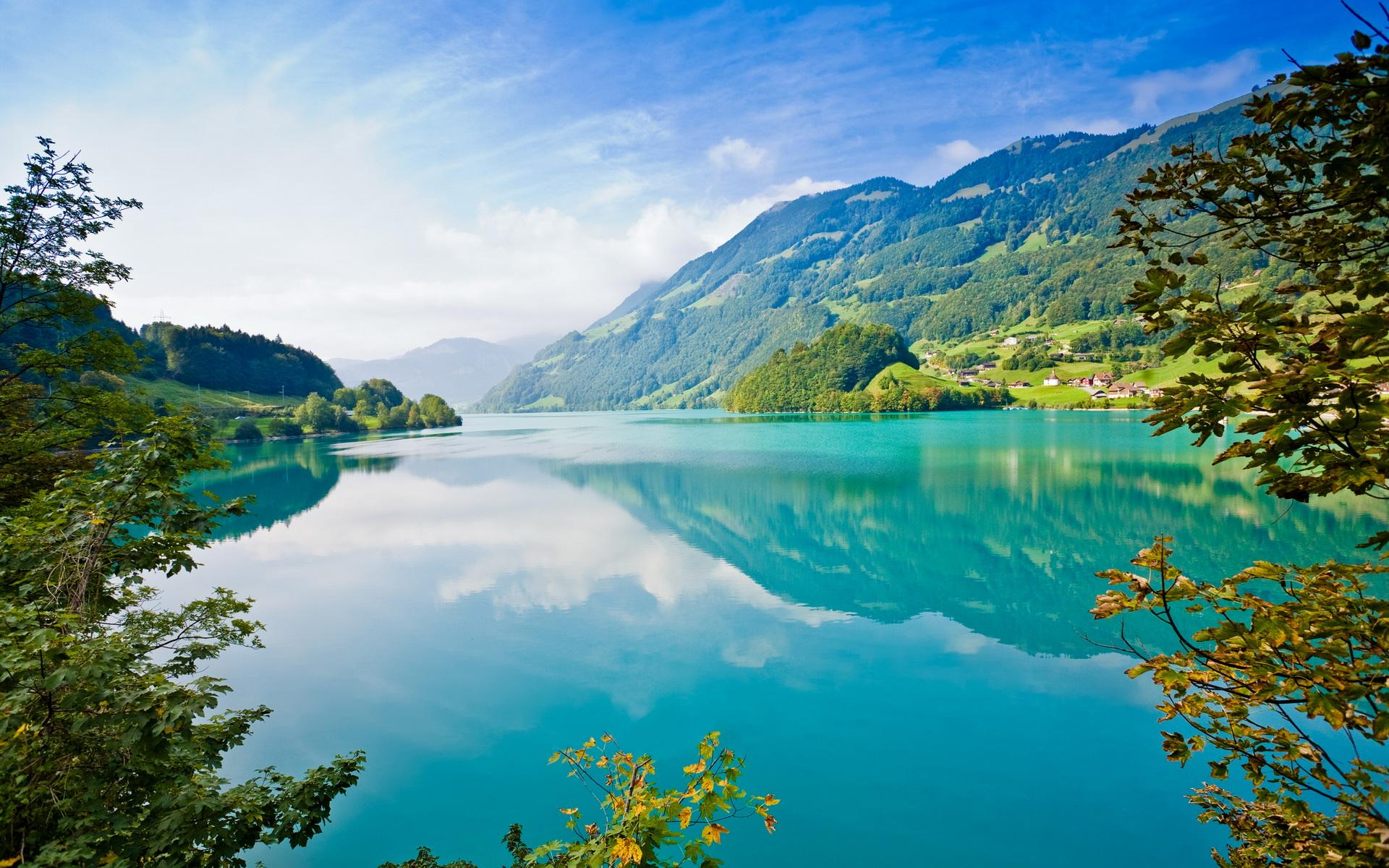 Біологічний кругообіг — це багаторазова участь хімічних 
еле­ментів у процесах, які відбуваються в біосфері. Причина кругообі­гу 
— обмеженість елементів, з
 яких будується тіло організмів
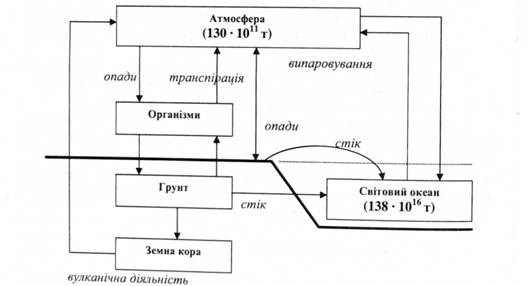 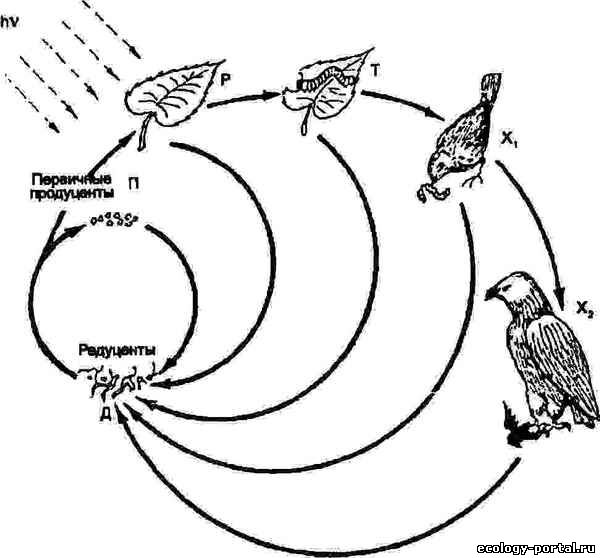 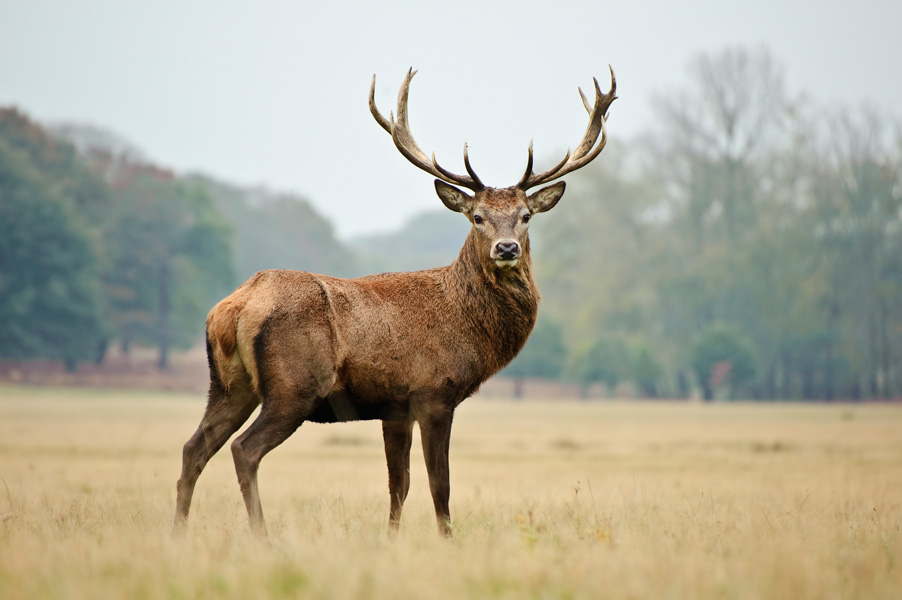 Біогенна міграція викликається 
трьома процесами:
• обміном речовин в організмах;
• ростом;
• розмноженням.
В.І. Вернадський
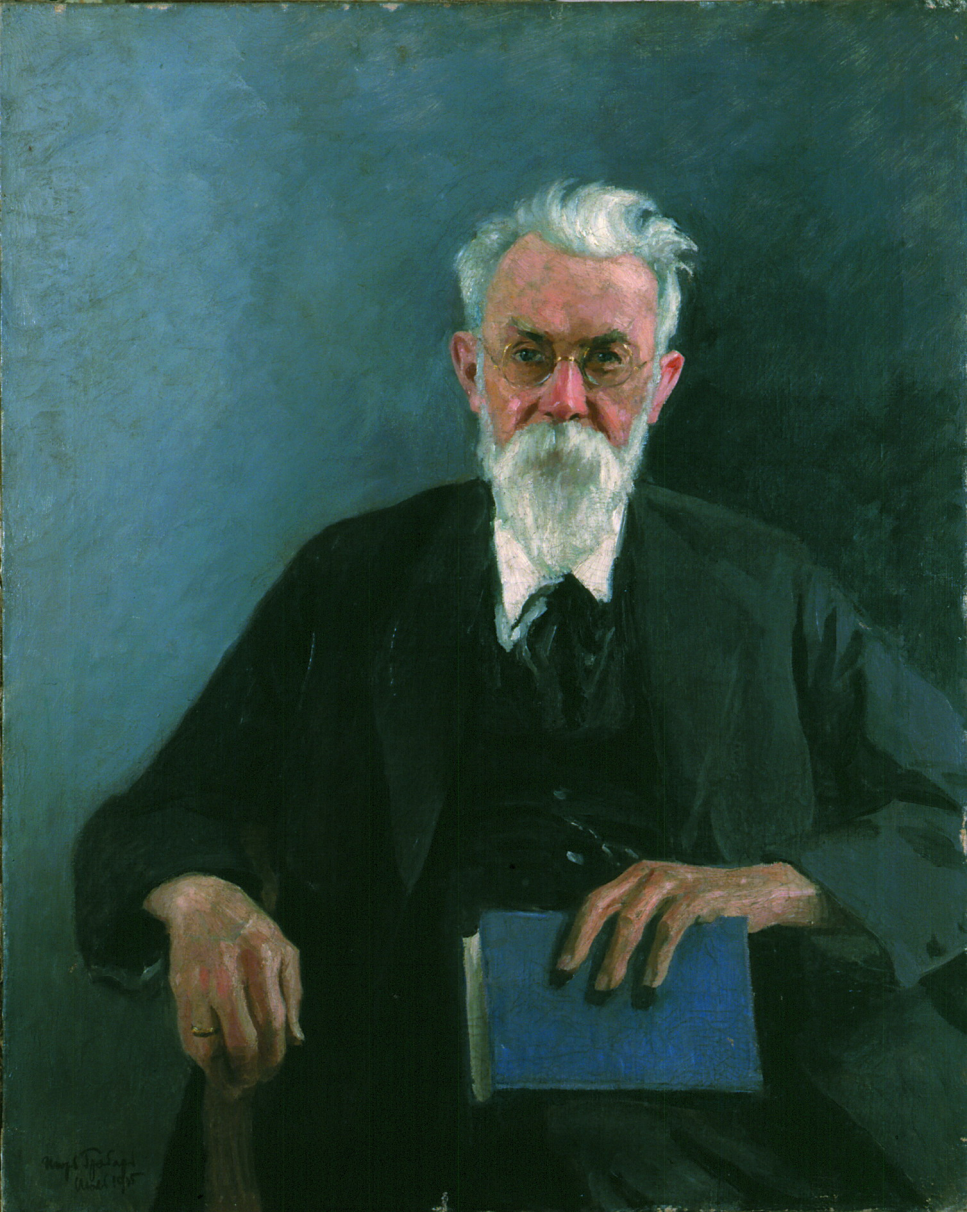 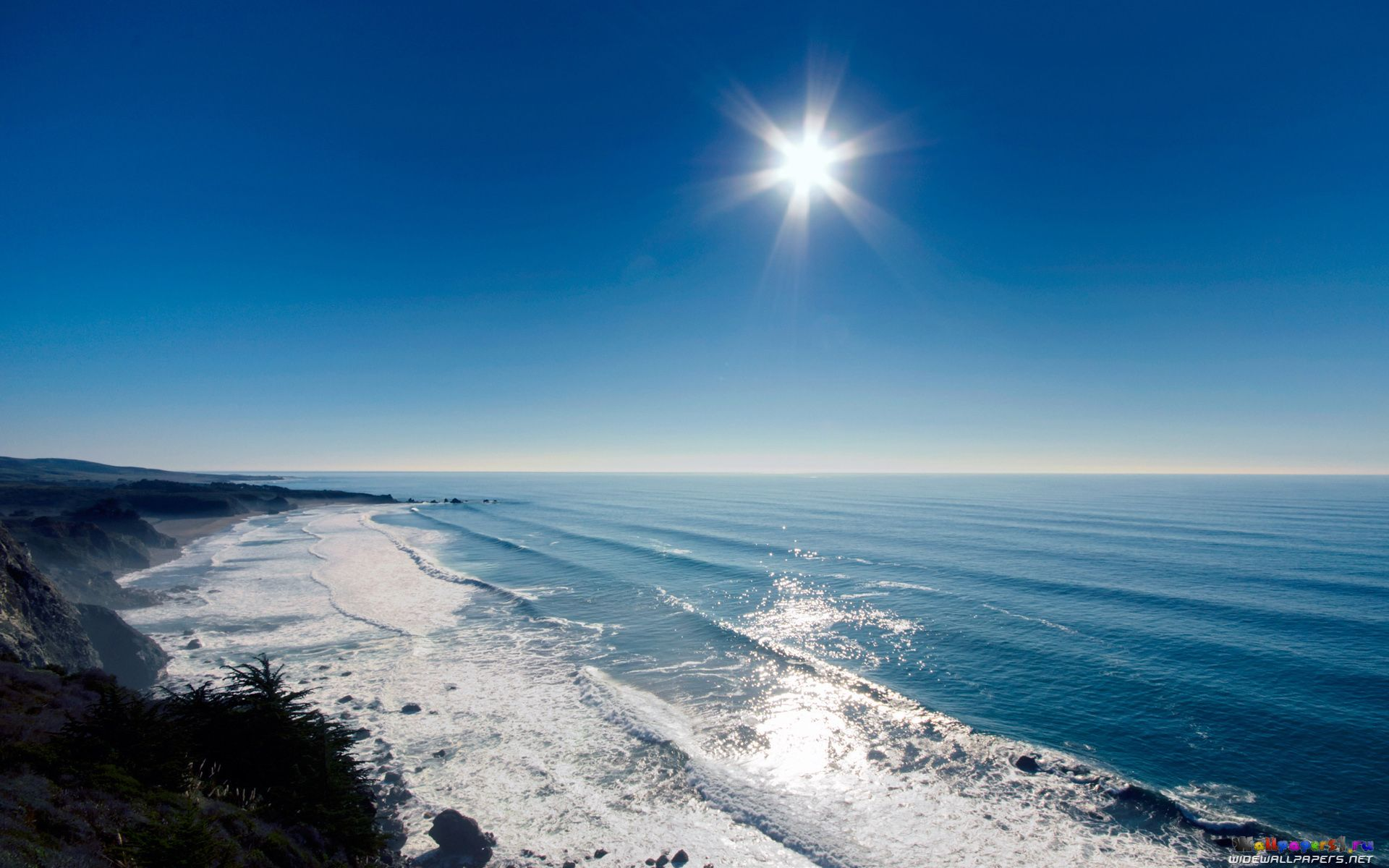 З екологічної точки зору, найважливішими є 
кругообіги речо­вин, які є основними компонентами живої речовини:
• кругообіг Оксигену;
• кругообіг Карбону;
• кругообіг Нітрогену;
• кругообіг Сульфуру;
• кругообіг Фосфору;
• кругообіг води.
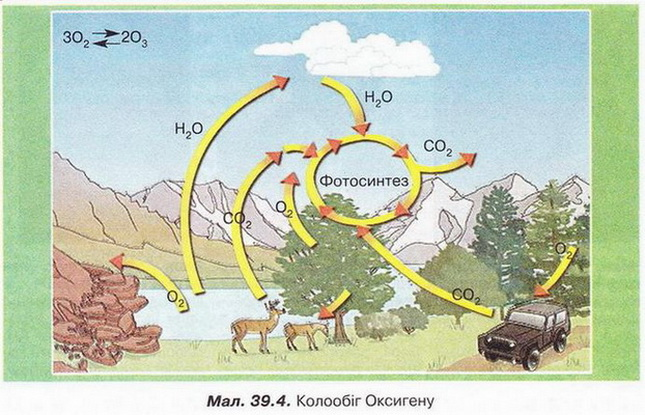 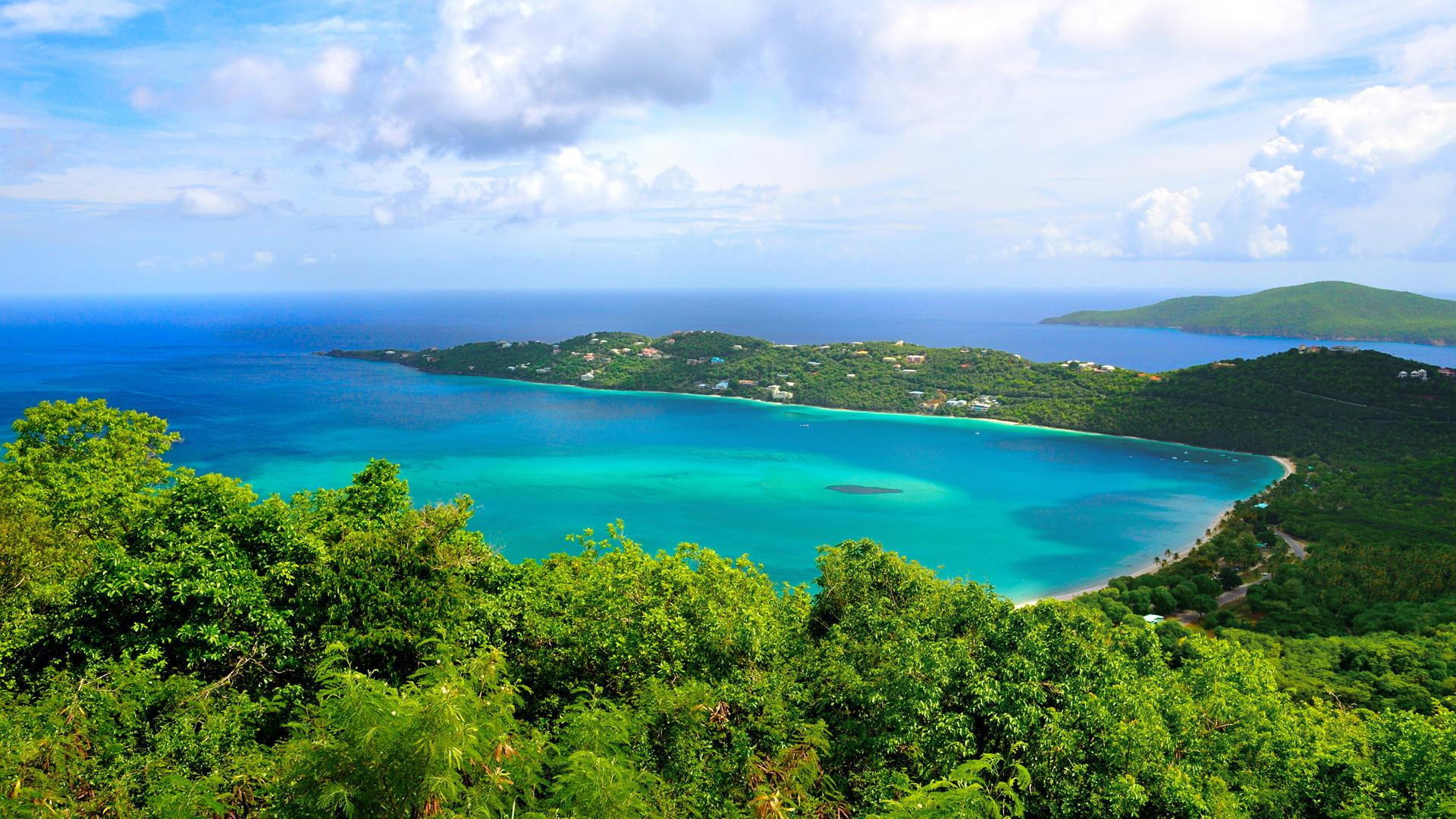 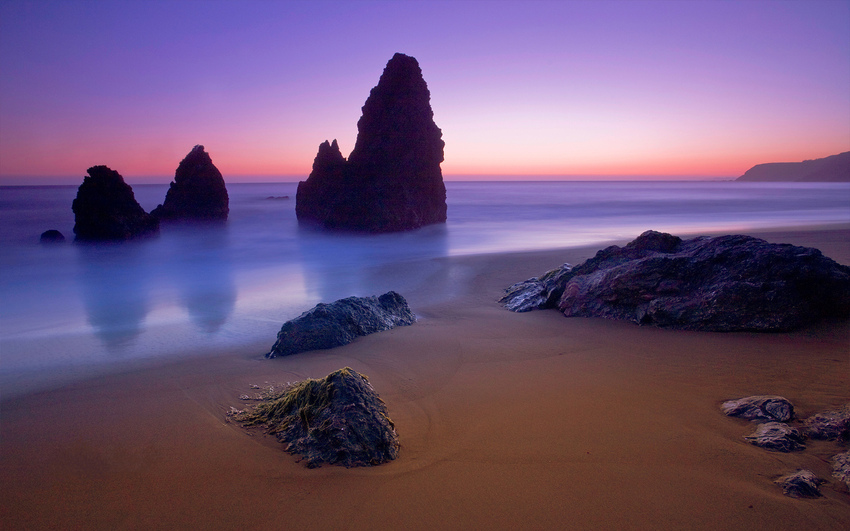 Потік енергії в екосистемах, продуктивність екосистем
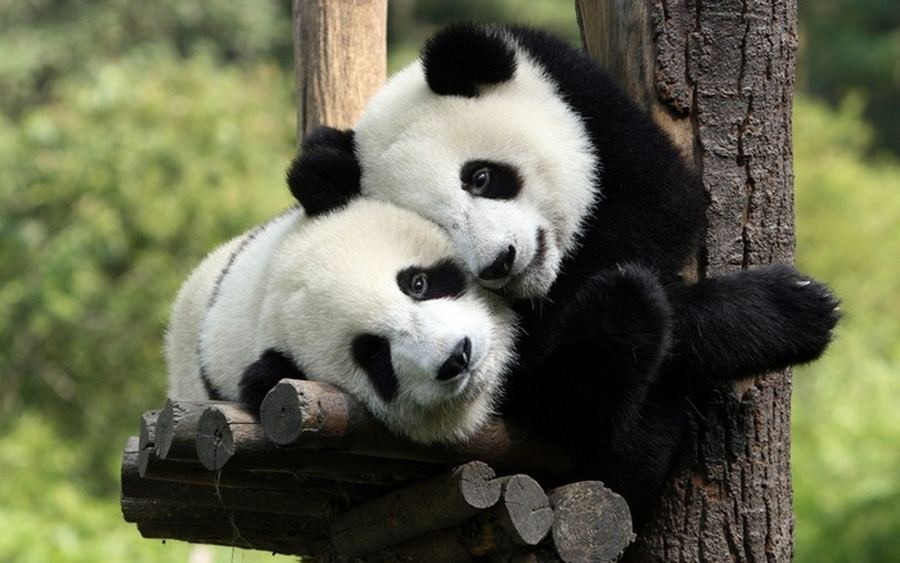 Кругообіг речовин в біогеоцинозі
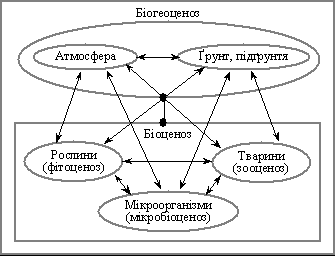 Харчовий ланцюг
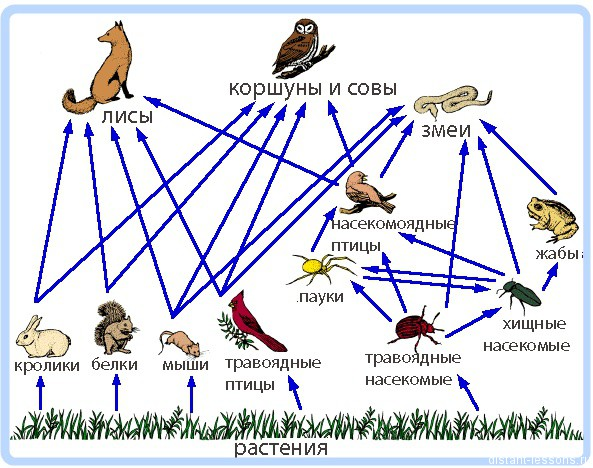 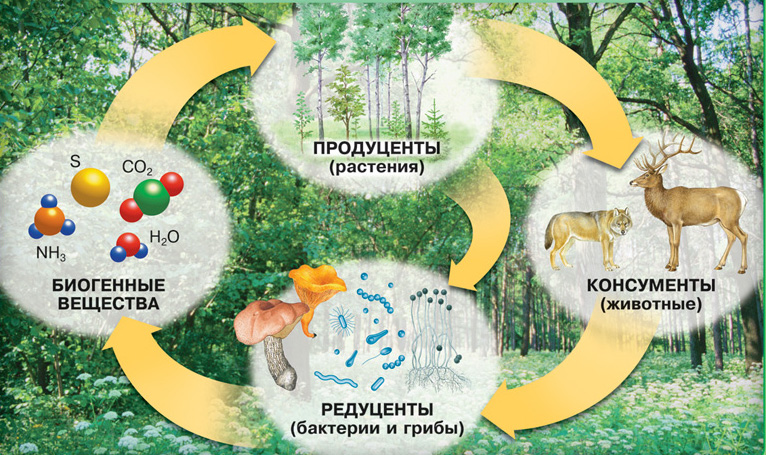 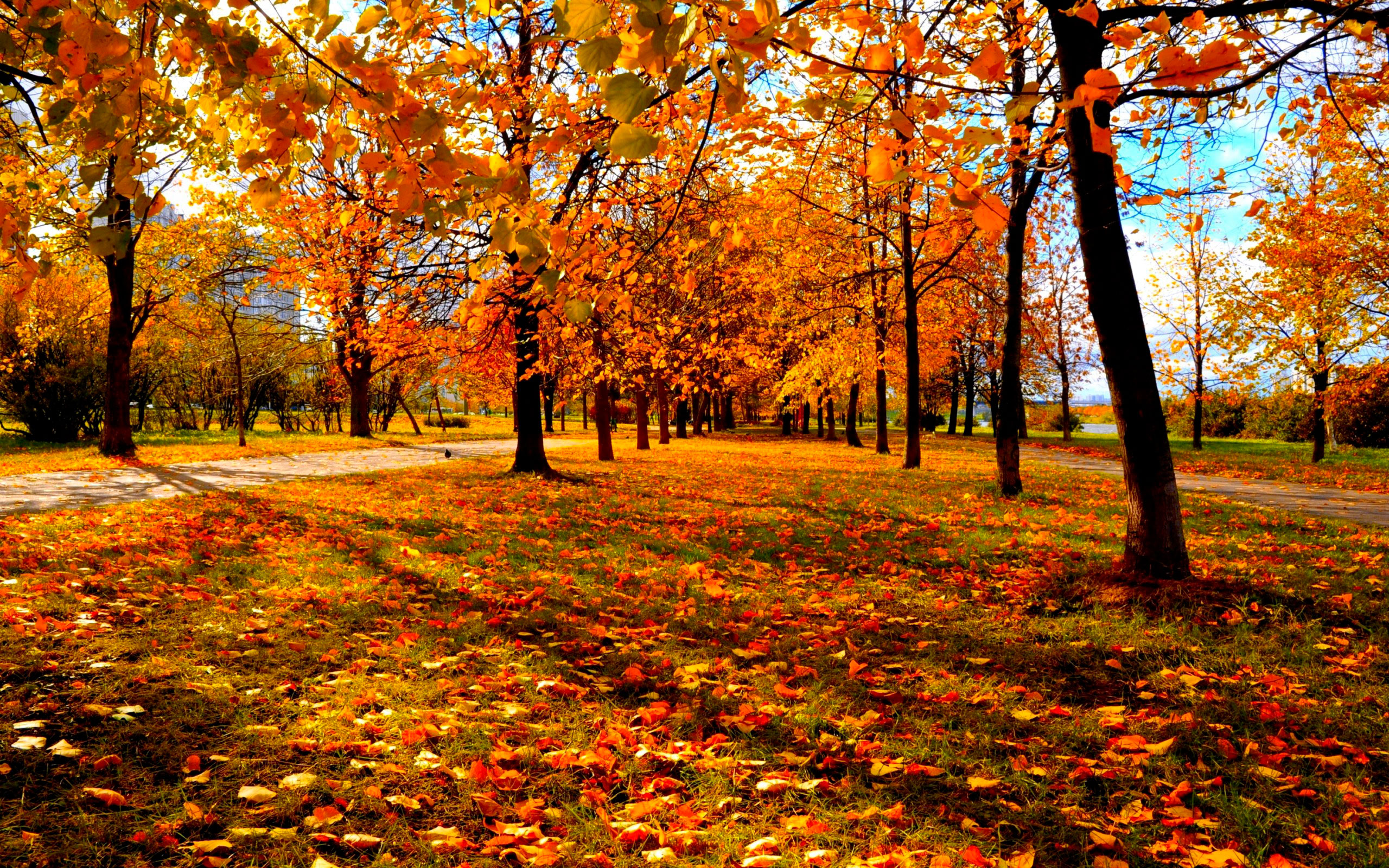 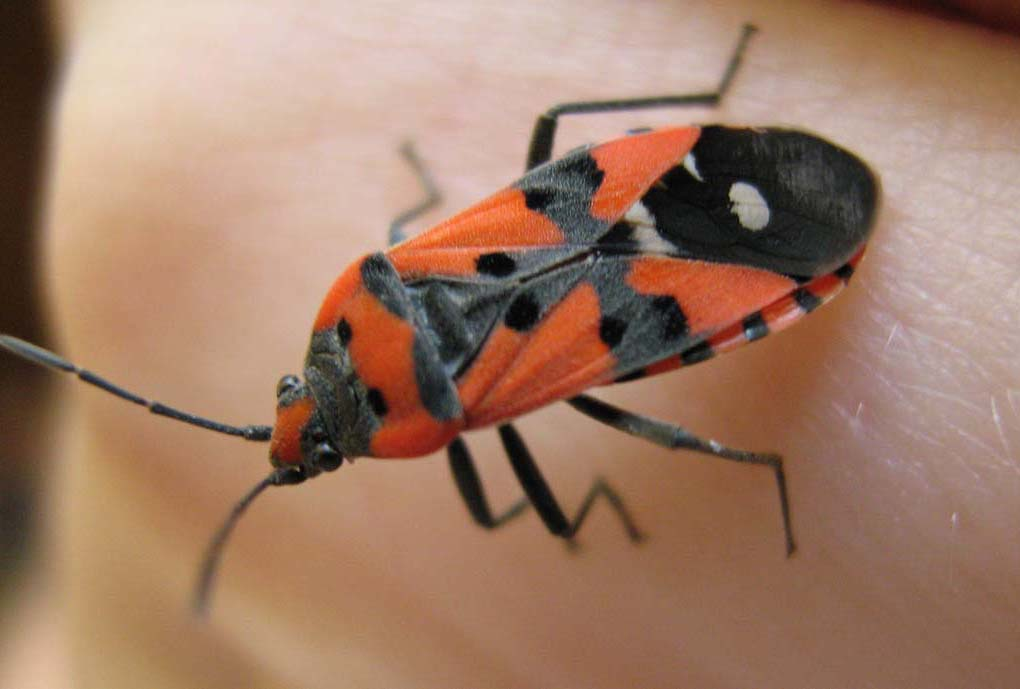 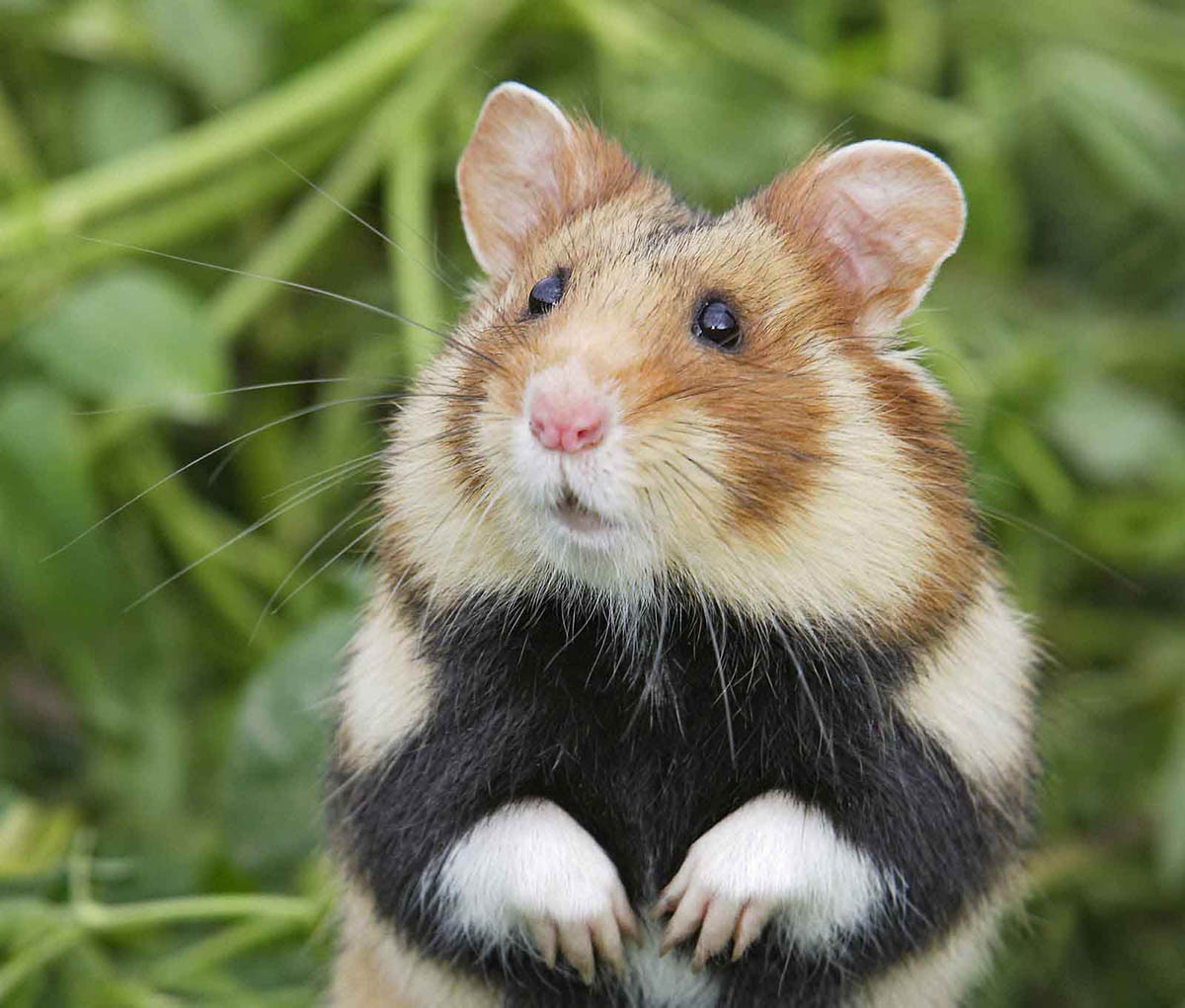 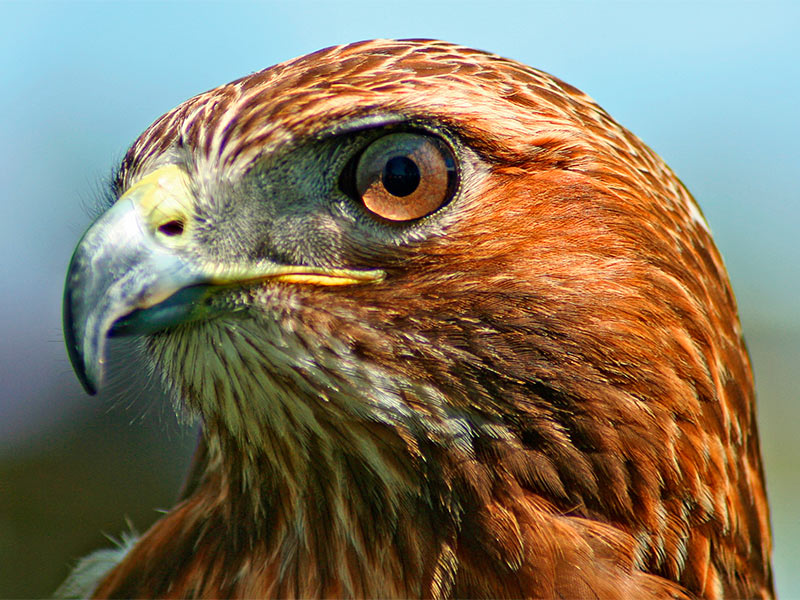 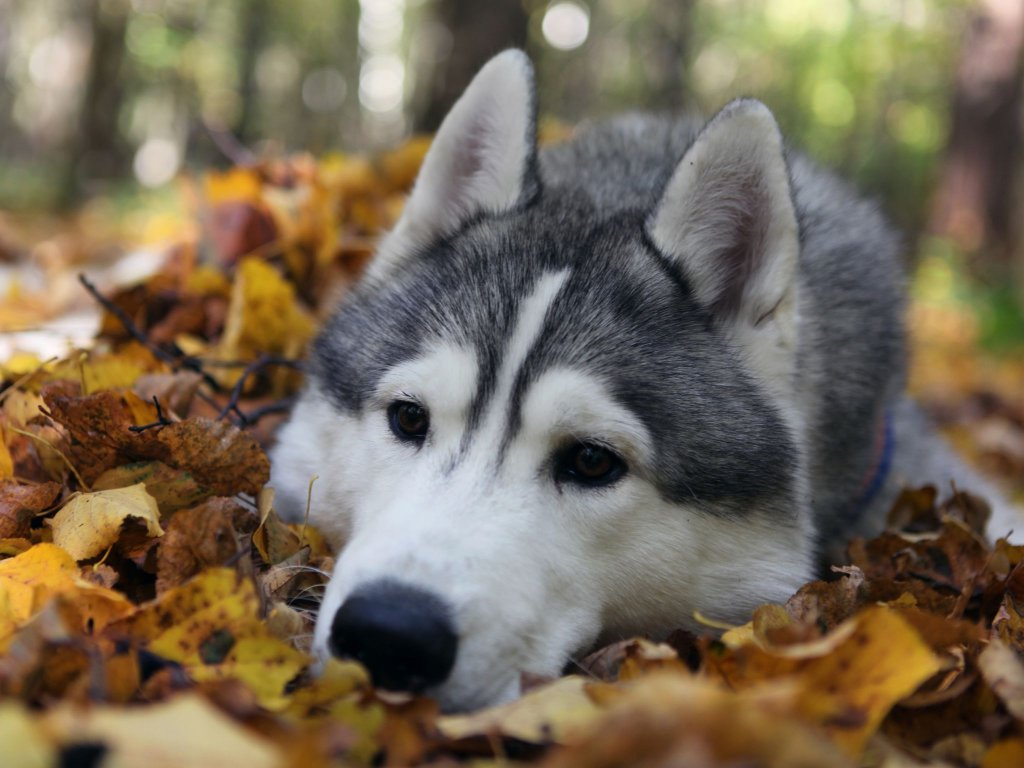 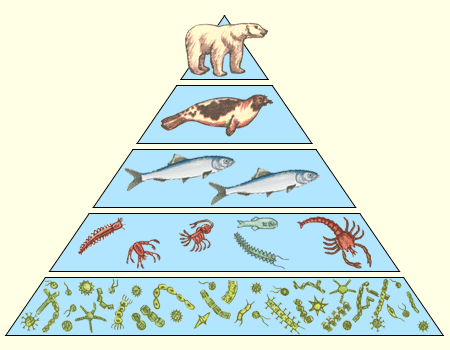